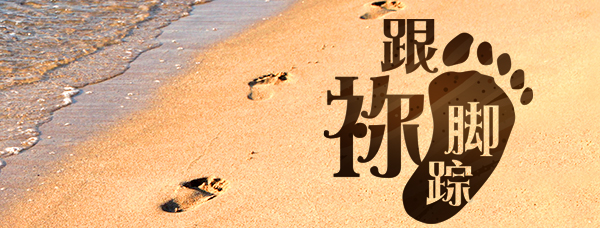 第三单元：圣经
第10讲：真理自由
要义：金句
耶稣对信他的犹太人说：“你们若常常遵守我的道，就真是我的门徒；你们必晓得真理，真理必叫你们得以自由。”（约8:31-32）
2
精义：撮要
自由的真谛在认识真理！
3
传播焦点
苦受束缚？
不受拒束！
救主之言
自由真义
4
生活应用
感谢天父！信真道，得自由！
5
反思问题
真理不错是在自由中，但自由甘心接受真理约束。
6
听众回馈
请分享真理自由，如何胜过恶习。
7